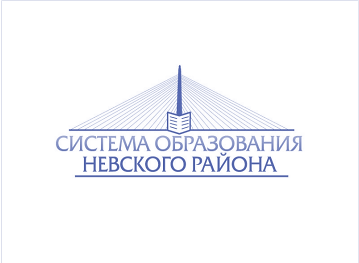 Перечень дошкольных образовательных учреждений 
Невского района Санкт-Петербурга, реализующих адаптированные образовательные программы для обучающихся с ограниченными возможностями здоровья (ОВЗ)  и детей-инвалидов
Обучение по образовательной программе дошкольного образования, адаптированной для обучающихся с ограниченными возможностями здоровья с нарушениями опорно-двигательного аппарата в ГБДОУ №№ 5, 104 (правый берег), 76 (левый берег);
Обучение по образовательной программе дошкольного образования, адаптированной для обучающихся с ограниченными возможностями здоровья с нарушениями слуха в ГБДОУ №60, 94;
Обучение по образовательной программе дошкольного образования, адаптированной для обучающихся с ограниченными возможностями здоровья с нарушениями зрения в ГБДОУ №25 (левый берег), 82 (правый берег);
Обучение по образовательной программе дошкольного образования, адаптированной для обучающихся с ограниченными возможностями здоровья со сложным дефектом развития в ГБДОУ №5, 103, 104 (правый берег), 76 (левый берег);
Обучение по образовательной программе дошкольного образования, адаптированной для обучающихся с ограниченными возможностями здоровья с интеллектуальными нарушениями в ГБДОУ №№ 49, 82, 103;
Обучение по образовательной программе дошкольного образования, адаптированной для обучающихся с ограниченными возможностями здоровья с тяжелыми нарушениями речи, с фонетико-фонематическими нарушениями речи в ГБДОУ №№1, 10, 17, 22, 23, 25, 27, 33, 38, 41, 43, 45, 60, 64, 68, 92, 93, 94, 95, 102, 104, 105, 106, 109, 113, 116, 121, 123, 124, 126, 129, 133, 131